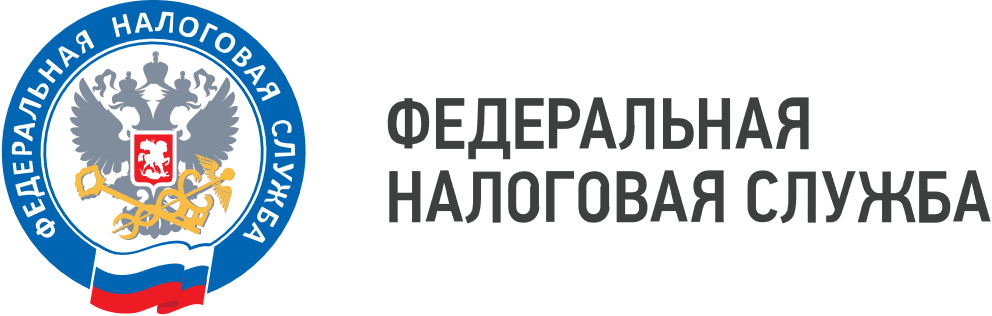 WWW.NALOG.GOV.RU
Где удобнее хранить электронные кассовые чеки
ФНС России напоминает, что кассовый чек – документ, который подтверждает факт приобретения товара или услуги между продавцом и покупателем. Он выдается на бумаге и/или направляется покупателю в электронной форме. При корректном оформлении последняя имеет такую же юридическую силу, что и бумажная и также служит подтверждением расчета.
    Для удобного получения и хранения электронных кассовых чеков ФНС    России разработала специальный бесплатный сервис для покупателей - «Мои чеки онлайн». Он отображает и хранит данные о чеках:
-которые покупатель получил при покупке товаров (работ, услуг);
за онлайн-покупки;
-которые были отсканированы в бесплатном приложении «Проверка чеков». Можно тут и самостоятельно добавлять чеки - для этого нужно отсканировать QR-код, и он отобразится в вашем общем списке чеков.
    Кроме того, содержащиеся в приложении чеки удобно предъявлять для возврата товаров или гарантийного обслуживания. Хранить и получать кассовые чеки можно и в мобильном приложении «Проверка чеков». Оно также позволяет проверить, передан ли чек в ФНС России. Для этого следует отсканировать QR-код или ввести его данные вручную и отправить запрос на проверку в ведомство.
   Результат отобразится на экране мобильного приложения. Оно также подсвечивает маркированные товары и позволяет узнать их статус в национальной системе маркировки. В случае некорректности или если чек не был выдан, пользователь может сообщить в ФНС России о нарушении. Скачать мобильные приложения «Проверка чеков» и «Мои чеки онлайн» можно в магазинах приложений RuStore, AppGallery, Google Play и AppStore. Последний также доступен на официальном сайте ФНС России по ссылке.
https://www.nalog.gov.ru/rn77/news/activities_fts/14604551/
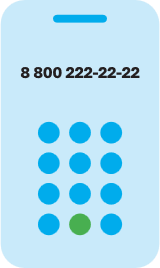 8 (800) 222-22-22
Бесплатный многоканальный телефон контакт-центра ФНС России
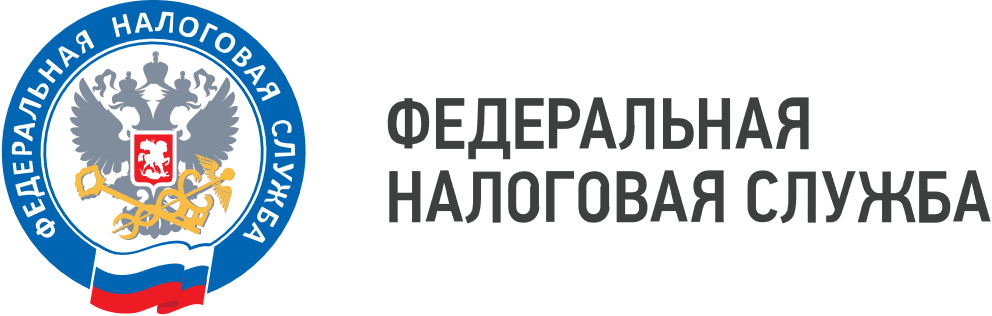 WWW.NALOG.GOV.RU
В противном случае налогоплательщик обязан будет уплатить налог, пени и штрафные санкции. Согласно статье 119 Налогового кодекса Российской Федерации взымается штраф в размере 5% от суммы налога за каждый полный или неполный месяц со дня, установленного для представления отчётности. Штраф не может быть больше 30% от суммы налога и меньше 1 000 руб. 
     За нарушение срока уплаты НДФЛ в соответствии со статьёй 122 НК РФ взымается штраф в размере 20% от неуплаченной суммы налога.
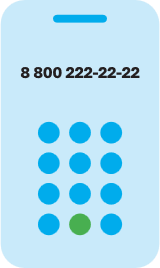 8 (800) 222-22-22
Бесплатный многоканальный телефон контакт-центра ФНС России